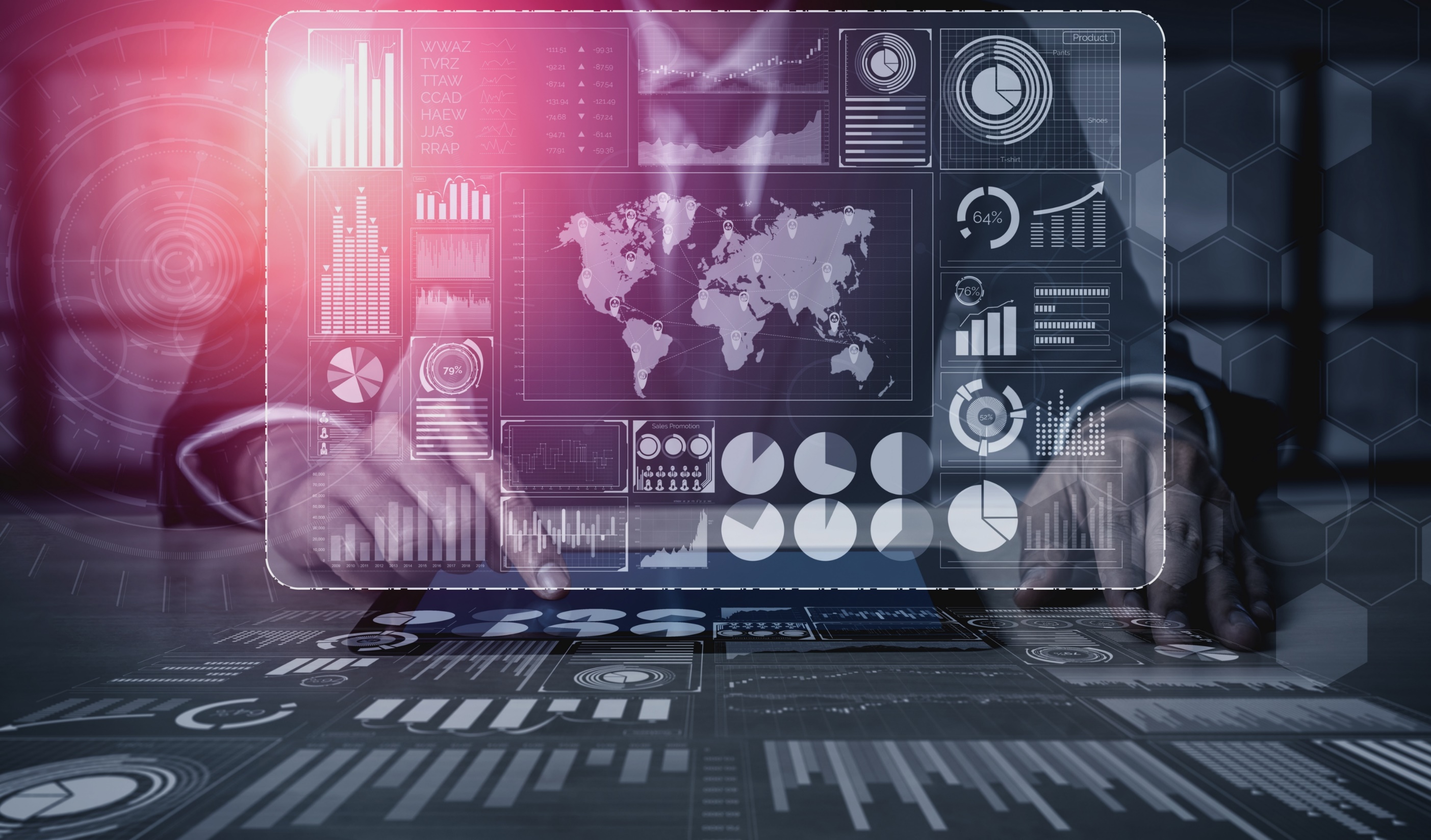 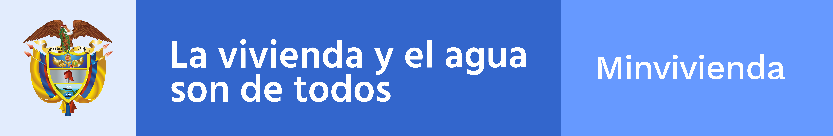 Instrumentos de Planeación 2022
Plan Estratégico Institucional (PEI)
Plan de Acción Institucional (PAI) 
Plan Anticorrupción y de Atención al Ciudadano (PAAC)
Ministerio de Vivienda, Ciudad y Territorio
Oficina Asesora de Planeación
Instrumentos de Planeación 2022
Planeación y presupuesto
MINISTERIO DE VIVIENDA, CIUDAD Y TERRITORIO 
Ministro de Vivienda 
Jonathan Malagón González

OFICINAS ASESORAS DEL DESPACHO DEL MINISTRO 
Jefe Oficina Asesora de Planeación 
Rocio Macarena Ocampo Lillo
Jefe Oficina Tecnologías de la Información y Comunicaciones Carlos Gabriel Gutiérrez Pacheco 
Jefe Oficina Asesora Jurídica 
Juan Carlos Covilla
Jefe Oficina de Control Interno 
Olga Yaneth Aragón Sánchez 

VICEMINISTERIO DE VIVIENDA 
Viceministro de Vivienda Carlos Ruiz Martínez

VICEMINISTERIO DE AGUA POTABLE Y SANEAMIENTO BÁSICO 
Viceministro de APSB José Luis Acero Vergel 

SECRETARÍA GENERAL 
Secretaria General Leonidas Lara Anaya 
















Documento consolidado por Oficina Asesora de Planeación 
Ministerio de Vivienda, Ciudad y Territorio 
Conmutador (57-1) 3323434 
Sede Administrativa La Botica Carrera 6 No. 8-77 
Sede Atención al Usuario Calle 18 No. 7-59 
Bogotá, D.C. Colombia
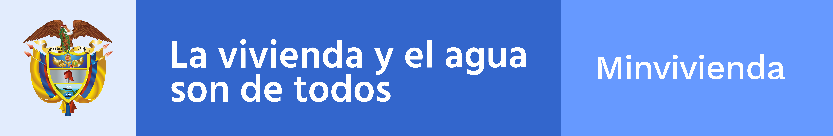 Plan Estratégico Institucional (PEI)

Plan de Acción Institucional (PAI)
Plan Estratégico Institucional (PEI) 2019 – 2022
Vigencia 2022
Planeación y presupuesto
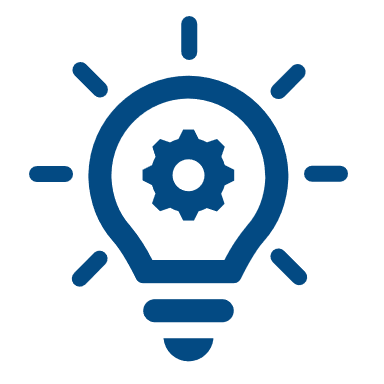 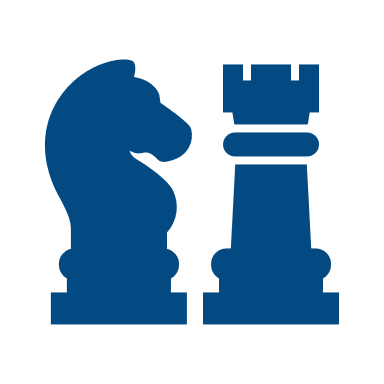 Plan Estratégico Institucional (PEI)
Elementos claves del PEI en el 2022
El PEI es la “carta de navegación” para orientar y direccionar la gestión institucional, a partir de lo definido en el Plan Nacional de Desarrollo (PND).

En este instrumento se definen los objetivos, metas e indicadores necesarios para dar respuesta a los deberes legales, los compromisos de política pública y las necesidades y expectativas de sus grupos de valor del Ministerio de Vivienda, Ciudad y Territorio (MVCT).
.
El PEI en la vigencia 2021 incluye:

Todos los indicadores del Plan Nacional de Desarrollo (PND) que son de responsabilidad del MVCT.
Los indicadores del capítulo étnico del PND producto del proceso de concertación con comunidades étnicas.
Indicadores del Plan Marco de Implementación (PMI) del Acuerdo de Paz.
.
.
El PEI  se organiza en cuatro dimensiones: 
Agua potable y saneamiento básico
Vivienda
Desarrollo urbano y territorial
Institucional
Plan de Acción Institucional (PAI) 2022
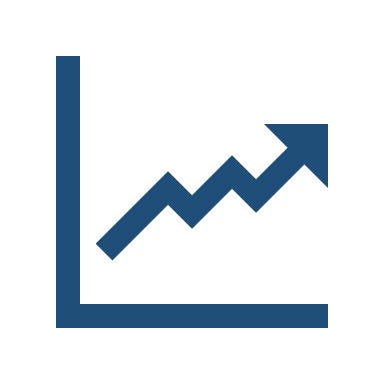 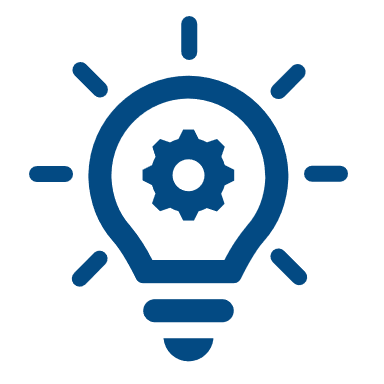 Plan de Acción Institucional (PAI)
Elementos claves del PAI 2022
El PAI 2021 incluye:

Las actividades para lograr las metas 2022 de los indicadores del PND, indicadores étnicos e indicadores del PMI.
Las actividades del “hacer” de los procesos del Sistema Integrado de Gestión (SIG) y de los mapas de riesgos de los procesos SIG.
Las actividades prioritarias resultantes del ejercicio de autodiagnóstico de las políticas de MIPG.
Las actividades estratégicas para dar cumplimiento a los planes establecidos en el Decreto 612 de 2018.
Todas las actividades del Plan Anticorrupción y de Atención al Ciudadano (PAAC) 2021
El presupuesto requerido para dar cumplimiento a las actividades programadas.

.
El PAI es un instrumento por medio del cual el MVCT programa sus metas y actividades a desarrollar durante un año, respondiendo a los compromisos establecidos en el PND, garantizando: 
Alineación con los objetivos estratégicos establecidos en el PEI 
Coherencia con el direccionamiento estratégico de la entidad: misión, visión, objetivos y valores.
Correspondencia con la gestión de las dependencias, el ‘hacer’ de los procesos y la oferta institucional del MVCT
Respuesta a los problemas, necesidades y expectativas de los grupos de valor de la Entidad.
.
Dimensión: Vivienda
Planeación y presupuesto
Plan Estratégico Institucional (PEI)
Plan de Acción Institucional (PAI)
Objetivos estratégicos de la dimensión vivienda
Actividades Estratégicas PAI
Meta 2022
Asignar subsidios familiares de vivienda en la modalidad de mejoramiento de vivienda rural para mujeres
Entregar 8.798 viviendas mejoradas a mujeres.
Mejorar las condiciones físicas y sociales de viviendas, entornos y aglomeraciones humanas de desarrollo incompleto
1
Entregar 6.508 viviendas mejoradas en municipios PDET.
Asignar subsidios familiares de vivienda rural en la modalidad de mejoramiento de vivienda en municipios PDET
2
Mejorar 29.205 viviendas de interés social urbanas
Realizar la asesoría, acompañamiento técnico, revisión y seguimiento a los proyectos de vivienda urbana
3
Dimensión: Vivienda
Planeación y presupuesto
Plan Estratégico Institucional (PEI)
Plan de Acción Institucional (PAI)
Objetivos estratégicos de la dimensión vivienda
Actividades Estratégicas PAI
Meta 2022
Realizar seguimiento a la terminación de las obras de tres proyectos Mejoramiento Integral de Barrios (MIB) en Cali, Neiva y Valledupar
Mejorar las condiciones físicas y sociales de viviendas, entornos y aglomeraciones humanas de desarrollo incompleto
Beneficiar 11.297 hogares con mejoramiento integral de barrios.
4
Elaborar perfil técnico de los barrios a intervenir con los proyectos de Mejoramiento Integral de Barrios (MIB)
Transferir recursos a entidades publicas o privadas para la administración y pago de los subsidios
Realizar 3.292 nuevas conexiones intradomiciliarias
5
Asignar los subsidios familiares de vivienda en la modalidad de mejoramiento de vivienda en el Programa Casa Digna Vida Digna
Dimensión: Vivienda
Planeación y presupuesto
Plan Estratégico Institucional (PEI)
Plan de Acción Institucional (PAI)
Objetivos estratégicos de la dimensión vivienda
Actividades Estratégicas PAI
Meta 2022
Realizar asistencia técnica y jurídica al saneamiento y titulación de predios urbanos
Mejorar las condiciones físicas y sociales de viviendas, entornos y aglomeraciones humanas de desarrollo incompleto
6
Titular 14.150 Viviendas urbanas de interés social
Dimensión: Vivienda
Planeación y presupuesto
Plan Estratégico Institucional (PEI)
Plan de Acción Institucional (PAI)
Actividades Estratégicas PAI
Objetivos estratégicos de la dimensión vivienda
Meta 2022
Asignar los subsidios familiares de vivienda nueva rural para mujeres
Entregar 1.456 viviendas de interés social rural nuevas a hogares con jefatura feminina en zonas rurales
1
Profundizar el acceso a soluciones de vivienda digna a los hogares de menores ingresos
Asignar los subsidios familiares de vivienda en la modalidad de mejoramiento de vivienda rural
Mejorar 12.883 viviendas de interés social rural
2
Asignar subsidios para el mejoramiento de vivienda rural a hogares víctimas
Asignar los subsidios familiares de vivienda de interés social rural en la modalidad de vivienda nueva
Construir 6.415 viviendas de interés social rural
3
Asignar subsidios para la adquisición de vivienda nueva rural a hogares víctimas.
Dimensión: Vivienda
Planeación y presupuesto
Plan Estratégico Institucional (PEI)
Plan de Acción Institucional (PAI)
Actividades Estratégicas PAI
Objetivos estratégicos de la dimensión vivienda
Meta 2022
Asignar SFVR de mejoramiento de vivienda para comunidades indígenas.
Asignar 20 subsidios para mejoramiento de vivienda rural a indígenas Nukak y Jiw
5
Profundizar el acceso a soluciones de vivienda digna a los hogares de menores ingresos
Asignar SFVR de mejoramiento de vivienda para comunidades indígenas.
Asignar 40 subsidios en especie de vivienda de interés social rural a familias de las comunidades indígenas Nukak y Jiw
6
Facilitar la adquisición de vivienda VIS y VIP con cobertura de la tasa de interés de financiación para hogares con ingresos de hasta 8 SMMLV
Beneficiar a 30.000 hogares con cobertura para adquisición de vivienda
7
Dimensión: Vivienda
Planeación y presupuesto
Plan Estratégico Institucional (PEI)
Plan de Acción Institucional (PAI)
Actividades Estratégicas PAI
Objetivos estratégicos de la dimensión vivienda
Meta 2022
Asignar los subsidios familiares de vivienda en la modalidad de Arrendamiento en el Programa de Vivienda Semillero de Propietarios
Beneficiar 60.000 hogares con subsidios para arrendamiento de vivienda de interés social urbana
Profundizar el acceso a soluciones de vivienda digna a los hogares de menores ingresos
8
Beneficiar 35.000 hogares con subsidio familiar para adquisición de vivienda
Asignar los subsidios familiares de vivienda en los diferentes Programas de Vivienda en la modalidad de adquisición .
9
Asignar los subsidios familiares de vivienda a Mujeres Cabeza de Familia en los diferentes programas de vivienda.
Entregar 31.820 subsidios familiares de vivienda a mujeres cabeza de familia
10
Asignar los subsidios familiares de vivienda en los diferentes Programas de Vivienda en la modalidad de adquisición a la población NARP
Asignar 500 subsidios de vivienda a la población NARP
11
Dimensión: Vivienda
Planeación y presupuesto
Plan Estratégico Institucional (PEI)
Plan de Acción Institucional (PAI)
Objetivos estratégicos de la dimensión vivienda
Actividades Estratégicas PAI
Meta 2022
12
100% de soluciones de vivienda estructuradas y ejecutadas con participación de la comunidad beneficiada
Profundizar el acceso a soluciones de vivienda digna a los hogares de menores ingresos
Garantizar la inclusión y participación para la generación de viviendas rurales dignas
100% de soluciones de vivienda estructuradas y ejecutadas con participación de la comunidad beneficiada en municipios PDET
13
Disminuir al 56,80% el déficit cualitativo y cuantitativo de vivienda rural en municipios PDET
14
Lograr equidad en la asignación de recursos y mejorar las oportunidades para el acceso a vivienda rural
Disminuir al 54,66% el déficit cualitativo y cuantitativo de vivienda rural
15
Dimensión: Vivienda
Planeación y presupuesto
Plan Estratégico Institucional (PEI)
Plan de Acción Institucional (PAI)
Objetivos estratégicos de la dimensión vivienda
Actividades Estratégicas PAI
Meta 2022
Medir la reducción en el porcentaje de hogares urbanos que habitan en viviendas particulares que presentan carencias habitacionales en los atributos referentes a la estructura, espacio y a la disponibilidad de servicios públicos.
Disminuir al 4% el porcentaje de hogares urbanos con déficit cuantitativo de vivienda
16
Profundizar el acceso a soluciones de vivienda digna a los hogares de menores ingresos
Medir la reducción en el porcentaje de hogares que requieren de una vivienda urbana para que exista una relación uno a uno entre las viviendas adecuadas y los hogares que necesitan alojamiento.
Disminuir al 8,5% Porcentaje de hogares urbanos con déficit cualitativo de vivienda
17
Medir el número de Viviendas de Interés Social urbanas que inician construcción en un periodo determinado
Iniciar 141.288 Viviendas de Interés Social Urbanas
18
Publicar para participación ciudadana instrumentos normativos en materia de vivienda
Publicar 4 instrumentos normativos en materia de vivienda
19
Dimensión: Vivienda
Planeación y presupuesto
Plan Estratégico Institucional (PEI)
Plan de Acción Institucional (PAI)
Actividades Estratégicas PAI
Objetivos estratégicos de la dimensión vivienda
Meta 2022
Diseñar e implementar una política de vivienda de interés social rural que responda, de manera eficiente, a las necesidades habitacionales de los hogares que se encuentran en mayor vulnerabilidad socioeconómica
Definir la propuesta de tipologías de vivienda rural a partir del diálogo social con comunidades NARP
Elaborar 1 documento que sirva de insumo para el Anexo Técnico y que contenga las especificaciones técnicas de las tipologías de vivienda concertadas con la comisión segunda del espacio nacional de consulta previa de las comunidades negras, afrocolombianas, raizales y palenqueras
1
Dimensión: Vivienda
Planeación y presupuesto
Plan Estratégico Institucional (PEI)
Plan de Acción Institucional (PAI)
Objetivos estratégicos de la dimensión vivienda
Actividades Estratégicas PAI
Meta 2022
Promover la implementación de la gestión del conocimiento e innovación en el ministerio
Elaborar estudios de seguimiento a la política de reactivación y de análisis económico para la toma de decisiones en el sector de la construcción y vivienda
Realizar 7 estudios del sector de la construcción y vivienda publicados
1
Dimensión: Desarrollo Urbano y Territorial
Planeación y presupuesto
Plan Estratégico Institucional (PEI)
Plan de Acción Institucional (PAI)
Actividades Estratégicas PAI
Objetivos estratégicos de la dimensión Desarrollo Urbano y Territorial
Meta 2022
Implementar planes de trabajo con 28 entidades territoriales, para apoyar la revisión y/o implementación de POT. 

Realizar de comités técnicos, administrativos y financieros en el marco del convenio 719 de 2020 con el Servicio Geológico Colombiano, para la elaboración de los estudios básicos y/o detallados que serán insumo en la revisión y/o implementación de POT. 

Capacitar municipios en la elaboración del inventario de asentamientos en zonas de alto riesgo.
Acompañar 28 municipios en la revisión e implementación de los planes de ordenamiento territorial (POT)
Armonizar la planeación para el desarrollo y el ordenamiento territorial
1
Dimensión: Desarrollo Urbano y Territorial
Planeación y presupuesto
Plan Estratégico Institucional (PEI)
Plan de Acción Institucional (PAI)
Objetivos estratégicos de la dimensión DUT
Actividades Estratégicas PAI
Meta 2022
Implementar planes de trabajo para apoyar la habilitación de suelo en Macroproyectos de Interés Social Nacional (MISN)
Promover el desarrollo urbano equilibrado y sostenible
Evaluar iniciativas presentadas por promotores de Macroproyectos de Interés Social Nacional (MISN) en etapa de prefactibilidad y formulación (por demanda).
1
Habilitar 2.000 hectáreas de  suelo en el país
Acompañar a los municipios y distritos en la formulación o implementación de instrumentos de habilitación de suelo (por demanda).
Elaborar propuestas normativas sobre desarrollo urbano y territorial
2
Actualizar 2 instrumentos normativos en materia de Desarrollo Urbano y Territorial
Dimensión: Agua Potable y Saneamiento Básico (APSB)
Planeación y presupuesto
Plan Estratégico Institucional (PEI)
Plan de Acción Institucional (PAI)
Objetivos estratégicos de la dimensión APSB
Meta 2022
Actividades Estratégicas PAI
Brindar asistencia técnica para el desarrollo de convenios entre las personas prestadoras y los entes territoriales para la ampliación de cobertura en las áreas de difícil gestión.
Aumentar a 47.517.945 el número el total personas con acceso a soluciones adecuadas de agua potable:  
a 8.362.470 en zona rural
b 39.155.475 en zona urbana
1
Aumentar las coberturas de acueducto y alcantarillado en zonas rurales y zonas urbanas con grandes brechas
Impulsar el desarrollo y la consolidación del sector agua potable y saneamiento básico en el territorio Nacional.
2
Aumentar a 46.135.593 el total de personas con acceso a soluciones adecuadas para el manejo de aguas residuales: 
a  8.569.327 en zona rural
b  37.566.266 en zona urbana
Brindar asistencia técnica en el marco de la implementación de la política de agua y saneamiento básico rural.
Lograr que el 40% de hogares rurales tengan acceso a soluciones adecuadas de agua potable en municipios PDET y
Lograr que el 22% de hogares rurales tengan acceso a soluciones adecuadas para el manejo de aguas residuales en municipios PDET
3
Dimensión: Agua Potable y Saneamiento Básico (APSB)
Planeación y presupuesto
Plan Estratégico Institucional (PEI)
Plan de Acción Institucional (PAI)
Objetivos estratégicos de la dimensión APSB
Actividades Estratégicas PAI
Meta 2022
Brindar asistencia técnicas a los PDA en proyectos de agua y saneamiento básico concertada con las comunidades negras, afro, raizales y Palenqueras
Aumentar las coberturas de acueducto y alcantarillado en zonas rurales y zonas urbanas con grandes brechas
34% de asistencias técnicas brindadas a los departamentos en el marco de los Planes Departamentales de Agua en proyectos de agua y saneamiento básico concertada con las comunidades negras, afro, raizales y Palenqueras
4
Brindar asistencias técnicas para la inclusión de las necesidades de los diversos grupos étnicos en el marco de la implementación de la política de agua y saneamiento básico rural.
1 Mesa territorial implementada en el marco del Programa Agua al Campo en Meta, Guaviare y Guajira con participación de los pueblos indígenas concernidos
5
Dimensión: Agua Potable y Saneamiento Básico (APSB)
Planeación y presupuesto
Plan Estratégico Institucional (PEI)
Plan de Acción Institucional (PAI)
Objetivos estratégicos de la dimensión APSB
Actividades Estratégicas PAI
Meta 2022
Aumentar las coberturas de acueducto y alcantarillado en zonas rurales y zonas urbanas con grandes brechas
Realizar la revisión y evaluación de proyectos de inversión del sector APSB radicados en el mecanismo de viabilización.
Evaluar 25 proyectos de inversión evaluados  por el mecanismo de viabilización
6
Modificar la resolución 0661 de 2019, referente a plazos de evaluación de proyectos.
Realizar 2 lineamientos de política pública para el fortalecimiento de capacidades en el sector de APSB
7
Modificar las resoluciones 494 de 2012 y 169 de 2013 referente a lineamientos para implementación del Programa de Conexiones Intradomiciliarias
Dimensión: Agua Potable y Saneamiento Básico (APSB)
Planeación y presupuesto
Plan Estratégico Institucional (PEI)
Plan de Acción Institucional (PAI)
Actividades Estratégicas PAI
Objetivos estratégicos de la dimensión APSB
Meta 2022
Prestar asistencia técnica a los entes territoriales y personas prestadoras del servicio público de aseo por medio de reuniones, visitas a infraestructura o audiencias relacionados con disposición final de residuos sólidos
Aumentar a 89,9% los municipios que tratan adecuadamente los residuos sólidos
Incrementar el tratamiento y aprovechamiento de residuos sólidos y aguas residuales domésticas urbanas
1
Realizar estudios especializados en servicio público de aseo en el marco de la gestión integral de residuos y la economía circular
Realizar seguimiento a municipios con actividad de aprovechamiento y formalización de organizaciones de recicladores
Aumentar a 190 el número de municipios con esquemas de aprovechamiento en operación
2
Brindar asistencia técnica en la implementación del esquema de aprovechamiento en el marco del servicio público de aseo.
3
Aumentar a 15% la tasa de reciclaje en el marco del servicio público de aseo
Dimensión: Agua Potable y Saneamiento Básico (APSB)
Planeación y presupuesto
Plan Estratégico Institucional (PEI)
Plan de Acción Institucional (PAI)
Actividades Estratégicas PAI
Objetivos estratégicos de la dimensión APSB
Meta 2022
Aumentar coberturas de recolección y transporte de residuos sólidos
Incrementar el tratamiento y aprovechamiento de residuos sólidos y aguas residuales domésticas urbanas
Aumentar a 84,42% el porcentaje de hogares con servicio de recolección de basuras:
a 31,1% en la zona rural
b 99,9% en la zona urbana
4
Brindar asistencia técnica y acompañamiento para promover la provisión de agua apta para consumo humano.
Aumentar a 54,3% las aguas residuales urbanas tratadas
5
Realizar seguimiento a municipios con condiciones críticas en la actividad de disposición final de residuos sólidos
Aumentar a 99,3% el porcentaje de residuos sólidos urbanos dispuestos adecuadamente
6
Dimensión: Agua Potable y Saneamiento Básico (APSB)
Planeación y presupuesto
Plan Estratégico Institucional (PEI)
Plan de Acción Institucional (PAI)
Objetivos estratégicos de la dimensión APSB
Actividades Estratégicas PAI
Meta 2022
Realizar espacios de divulgación de la normativa del sector a los grupos de valor y a los usuarios internos en las temáticas  a cargo de la DPR
1
Realizar 150 asistencias técnicas a los grupos de valor en el marco de las competencias del VASB reportadas en el sistema de información
Fortalecer la capacidad institucional de las entidades nacionales del sector y las  territoriales en la estructuración de  proyectos y esquemas de prestación sostenibles
Fortalecer  el Sistema de Inversiones en Agua Potable y Saneamiento Básico – SINAS para facilitar la toma de decisiones en el sector
Realizar 1 estudios y/o propuestas de disposiciones o modificaciones normativas o de política del sector (APSB)
Elaborar instrumentos  normativos y de reglamentación técnica que coadyuven al cumplimientos de los objetivos y metas sectoriales de corto, mediano y largo plazo.
2
Realizar monitoreo a los recursos del SGP-APSB de las entidades territoriales
3
Disminuir a 10% los municipios con riesgo alto en el uso y ejecución de los recursos del Sistema General de Participaciones (SGP) para el sector APSB
Prestar asistencia técnica a los formuladores de proyectos de APSB que lo requieran, para presentar proyectos ante el mecanismo de viabilización de proyectos.
Realizar 450 asistencias técnicas
4
Dimensión: Agua Potable y Saneamiento Básico (APSB)
Planeación y presupuesto
Plan Estratégico Institucional (PEI)
Plan de Acción Institucional (PAI)
Objetivos estratégicos de la dimensión APSB
Actividades Estratégicas PAI
Meta 2022
Implementar esquemas estructurados de prestación regional.
Estructurar 1 nuevo esquema regional de prestación de servicio.
1
Fortalecer la eficiencia y sostenibilidad de los prestadores del sector
Mejorar la provisión, calidad y/o continuidad de los servicios de acueducto y alcantarillado
Apoyar financieramente la construcción para la optimización del sistema de alcantarillado  (Mocoa)
Asignar el apoyo financiero a los proyectos viabilizados de acueducto y alcantarillado, en el marco de la normatividad vigente. (Cali)
Beneficiar a 2.700.000 personas con proyectos que mejoran provisión, calidad y/o continuidad de los servicios de acueducto y alcantarillado
Asignar el apoyo financiero a los proyectos viabilizados de acueducto y alcantarillado en el área urbana, en el marco de la normatividad vigente.
1
Apoyar financieramente el proyecto de inversión para el mejoramiento del sistema de acueducto y alcantarillado (Preinversión e inversión) (Guajira BID)
Dimensión: Agua Potable y Saneamiento Básico (APSB)
Planeación y presupuesto
Plan Estratégico Institucional (PEI)
Plan de Acción Institucional (PAI)
Objetivos estratégicos de la dimensión APSB
Actividades Estratégicas PAI
Meta 2022
Mejorar las condiciones físicas y sociales de viviendas, entornos y aglomeraciones humanas de desarrollo incompleto
Apoyar financieramente la construcción de nuevas conexiones intradomiciliarias
Apoyar financiera y técnicamente  1000 nuevas conexiones intradomicialiarias
1
Dimensión: Institucional
Planeación y presupuesto
Plan Estratégico Institucional (PEI)
Plan de Acción Institucional (PAI)
Actividades Estratégicas PAI
Objetivos estratégicos de la dimensión Institucional
Meta 2022
Fortalecer los estándares de transparencia y diálogo con la ciudadanía y los grupos de valor
Aumentar el puntaje de las políticas del MIPG a partir del Formulario Único Reporte de Avances de la Gestión (FURAG):

3% en la Política Planeación Institucional 

3% en la política de Participación Ciudadana y Rendición de Cuentas PCRC

3% en la política de Racionalización de Trámites
Definir los lineamientos para la formulación de la planeación sectorial e institucional de la vigencia 2023
1
Liderar la preparación y análisis de resultados de la Audiencia Pública de Rendición de Cuentas del MVCT
Formular y hacer seguimiento a  la estrategia de racionalización de trámites
Dimensión: Institucional
Planeación y presupuesto
Plan Estratégico Institucional (PEI)
Plan de Acción Institucional (PAI)
Actividades Estratégicas PAI
Objetivos estratégicos de la dimensión Institucional
Meta 2022
Fortalecer los estándares de transparencia y diálogo con la ciudadanía y los grupos de valor
Realizar la validación de los datos de acuerdo con la muestra aleatoria de las respuestas a las peticiones tramitadas en el área de servicio al ciudadano y Revisar los estándares del contenido y oportunidad de las respuestas a las solicitudes de acceso a información pública.
Garantizar que el 90% de peticionarios estén satisfechos con respuesta emitida por parte del MVCT
2
Implementar la política de servicio al ciudadano
Garantizar que el 95% usuarios estén satisfechos en atenciones personalizadas.
Socializar el protocolo para la atención y servicio al ciudadano.
3
Aumentar a 98% el Índice de Transparencia y Acceso a la Información (ITA)
Realizar un seguimiento Anual al ITA (Índice de Transparencia y Acceso a la Información Pública) en la herramienta de la PGN
4
Dimensión: Institucional
Planeación y presupuesto
Plan Estratégico Institucional (PEI)
Plan de Acción Institucional (PAI)
Actividades Estratégicas PAI
Objetivos estratégicos de la dimensión Institucional
Meta 2022
Fortalecer los estándares de transparencia y diálogo con la ciudadanía y los grupos de valor
Implementar el 10% del Sistema de Información Transaccional
Mejorar las políticas de gestión y desempeño
Seguimiento al progreso de la conceptualización y diseño del Sistema de Información Transaccional
5
Lograr un 100% de avance en el Plan Estratégico de Tecnologías de la Información (PETI) del MVCT.
Actualización Políticas de Seguridad digital 

Optimización y mejoramiento de la infraestructura tecnológica del Ministerio (ETB)

Definir una arquitectura de Referencia
1
Dimensión: Institucional
Planeación y presupuesto
Plan Estratégico Institucional (PEI)
Plan de Acción Institucional (PAI)
Objetivos estratégicos de la dimensión Institucional
Actividades Estratégicas PAI
Meta 2022
Mejorar las políticas de gestión y desempeño
Aumentar el puntaje de las dimensiones y políticas del MIPG a partir del Formulario Único Reporte de Avances de la Gestión (FURAG):

3% en la Dimensión de Talento humano

 
3% en la Política de Seguimiento y Evaluación  al Desempeño Institucional

3% en la Política de Fortalecimiento Organizacional  y Simplificación de Procesos

3% en la Política de Control Interno
Ejecutar las actividades  del Código de Integridad
Realizar y socializar informes y/o reportes de seguimiento a la gestión
2
Acompañar a las dependencias misionales en la caracterización de grupos de valor
Socializar la política de administración de riesgos
Dimensión: Institucional
Planeación y presupuesto
Plan Estratégico Institucional (PEI)
Plan de Acción Institucional (PAI)
Objetivos estratégicos de la dimensión Institucional
Actividades Estratégicas PAI
Meta 2022
Promover la implementación de la gestión del conocimiento e innovación en el ministerio
Aumentar el puntaje de las políticas del MIPG a partir del Formulario Único Reporte de Avances de la Gestión (FURAG):
Hacer seguimiento a la ejecución del convenio interadministrativo 792 de 2019 suscrito entre MVCT y MINTIC
3% en la política de Gestión del Conocimiento y la Innovación
1
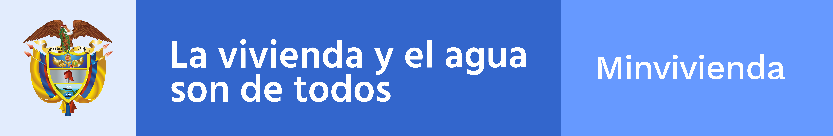 Plan Anticorrupción y de Atención al Ciudadano (PAAC)
Plan Anticorrupción y de Atención al Ciudadano (PAAC) 2022
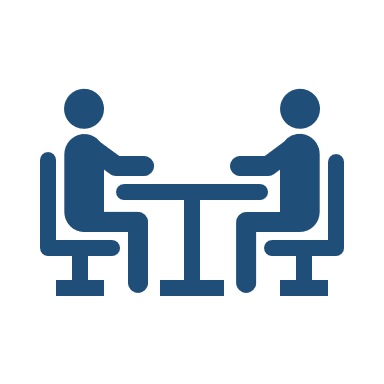 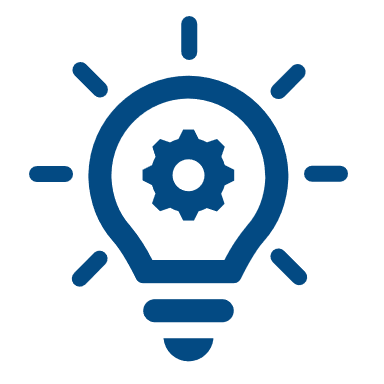 PAAC
Elementos claves del PAAC en el 2022
El PAAC es un instrumento de planeación que buscar lograr una administración más transparente, menos vulnerable a riesgos de corrupción y enfocada en las necesidades de sus grupos de valor, lo cual implica la creación de una estrategia orientada a combatir la corrupción, dando cumplimiento al artículo 73 de la Ley 1474 de 2011. Este documento consolida  las actividades a emprender institucionalmente en cinco grandes componentes:

Gestión de Riesgos de Corrupción
Estrategia de Racionalización de Trámites.
Rendición de Cuentas.
Estrategia de Servicio al Ciudadano. 
Mecanismos para la transparencia y acceso a la información. 
Iniciativas adicionales.
Involucra a la áreas misionales con la implementación de las fases de la política de racionalización de trámites.
 
Mejoramiento en las condiciones institucionales de servicio al ciudadano , canales de atención y accesibilidad a los servicios.
 
Implementación de acciones adicionales que contribuyan a mejorar los niveles de transparencia y lucha contra la corrupción.
Componente: Riesgo de Corrupción
Planeación y presupuesto
Reto
Actividades
Componentes
Consolidar y publicar para consulta ciudadana el Mapa de Riesgos de Corrupción
Reducir la vulnerabilidad del Ministerio a los riesgos de corrupción asociados con  su gestión
Presentar ante el Comité Institucional de Coordinación de Control Interno el Plan Anual de Auditoría de la vigencia 2022 para aprobación
Gestión del riesgo de corrupción
1
Realizar seguimiento a la aplicación de los controles de los mapas de riesgos de los procesos del SIG
Realizar evaluación, seguimiento y control en el marco del Plan Anual de Auditorías 2022
Componente: Racionalización de Trámites
Planeación y presupuesto
Reto
Actividades
Componentes
Consolidar trámites y servicios más ágiles y eficientes que respondan a las necesidades y expectativas de los grupos de valor
Implementar la estrategia de racionalización
Gestionar la inscripción de los trámites y Otros Procedimientos Administrativos (OPAs) en el SUIT
Racionalización
1
Gestionar y formular la estrategia de racionalización de trámites
Componente: Rendición de Cuentas y Participación Ciudadana
Planeación y presupuesto
Reto
Actividades
Componentes
Implementar acciones de participación ciudadana y rendición de cuentas que permitan la efectiva retroalimentación de los grupos de valor y su incidencia en la gestión del Ministerio
Participación Ciudadana
1
Brindar asistencia técnica en el marco de la implementación de la política de agua y saneamiento básico rural.
Promover la participación ciudadana en todas las fases del ciclo de gestión pública:

Diagnóstico: 
Diagnóstico de condiciones de acceso a agua concertado con zonas rurales.
Formulación:
Publicar proyectos de instrumentos normativos para participación ciudadana
Publicar para participación ciudadana instrumentos normativos en materia de vivienda
Ejecución:
Definir la propuesta de tipologías de vivienda rural a partir del diálogo social con comunidades
Componente: Rendición de Cuentas y Participación Ciudadana
Planeación y presupuesto
Reto
Actividades
Componentes
Implementar acciones de participación ciudadana y rendición de cuentas que permitan la efectiva retroalimentación de los grupos de valor y su incidencia en la gestión del Ministerio
Rendición de Cuentas
1
Realizar acciones de información, diálogo y responsabilidad en la rendición de cuentas.

Información:
Realizar y socializar informes y/o reportes de seguimiento a la gestión del MVCT
Diálogo:
Realizar Audiencia Pública de Rendición de Cuentas
Realizar Rendición de Cuentas Paz.
Realizar acompañamiento para fortalecer las capacidades en veedurías ciudadanas de proyectos de vivienda
   Responsabilidad:
Realizar seguimiento y acompañamiento a los responsables de ejecutar proyectos y compromisos del Ministerio
Componente: Servicio al Ciudadano
Planeación y presupuesto
Reto
Actividades
Componentes
Mejorar la calidad y el acceso a los trámites y servicios del Ministerio y la satisfacción de los ciudadanos, facilitando el ejercicio de sus derechos
Realizar el informe de PQRSDF que contenga oportunidades de mejora, sugerencias de la ciudadanía, enfocadas a la participación de la gestión pública y las observaciones presentadas por las veedurías para facilitar el acceso a la información y la mejora continua.
Estructura administrativa y Direccionamiento estratégico
Fortalecimiento de los canales de atención
Relacionamiento con el ciudadano
1
1
1
Realizar la validación de los datos de acuerdo con la muestra aleatoria de las respuestas a las peticiones tramitadas en el área de servicio al ciudadano y Revisar los estándares del contenido y oportunidad de las respuestas a las solicitudes de acceso a información pública..
Realizar jornada de capacitación al grupo GAUA sobre la oferta de servicios institucional de cada uno de los grupos y equipos de trabajo de la DPR.
Implementar la política de servicio al ciudadanoAcompañar a las dependencias misionales en la caracterización de grupos de valor
Componente: Servicio al Ciudadano
Planeación y presupuesto
Reto
Actividades
Componentes
Mejorar la calidad y el acceso a los trámites y servicios del Ministerio y la satisfacción de los ciudadanos, facilitando el ejercicio de sus derechos
Impulsar los procesos disciplinarios iniciados dentro de los términos de ley, emitiendo dentro de cada uno de ellos la decisión que en derecho corresponda..Realizar las labores de archivo y preservación de documentosFirmar contrato con el implementador para la ejecución de los proyectos MIB Implementar planes de trabajo para apoyar la habilitación de suelo en Macroproyectos de Interés Social Nacional (MISN)
Normativo y Procedimental
1
Componente: Transparencia
Planeación y presupuesto
Reto
Actividades
Componentes
Mejorar la cantidad y calidad de información pública que responda a las necesidades de información de sus grupos de valor
Socializar lineamientos vigentes de transparencia
Realizar la actualización de contenidos en temas de la Dirección de Programas en la página web del Ministerio.
Capacitar y divulgar a los servidores públicos  en Ley de transparencia, información pública reservada y la información pública clasificada de la entidad. Circular 001 de 2018-CGDI (Componente de Transparencia PAAC), Componente de Atención al ciudadano PAAC) y (Componente de Rendición de cuentas PAAC)
Transparencia Activa
Instrumentos de Gestión de la Información
1
1
Elaborar e implementar los productos comunicacionales
Componente: Iniciativas Adicionales
Planeación y presupuesto
Reto
Actividades
Componentes
Implementar acciones adicionales que contribuyan a mejorar los niveles de transparencia y lucha contra la corrupción
Llevar a cabo acciones preventivas que conlleven a la no incursión de los servidores públicos en faltas disciplinarias.
Integridad
1
Elaborar instrumentos  normativos y de reglamentación técnica que coadyuven al cumplimientos de los objetivos y metas sectoriales de corto, mediano y largo plazo.
Capacitar a los funcionarios y contratistas respecto al proceso de contratación pública.
Analizar el comportamiento de avance de los indicadores del Plan Nacional de Desarrollo reportados en SINERGIA (a cargo de la DIDE).
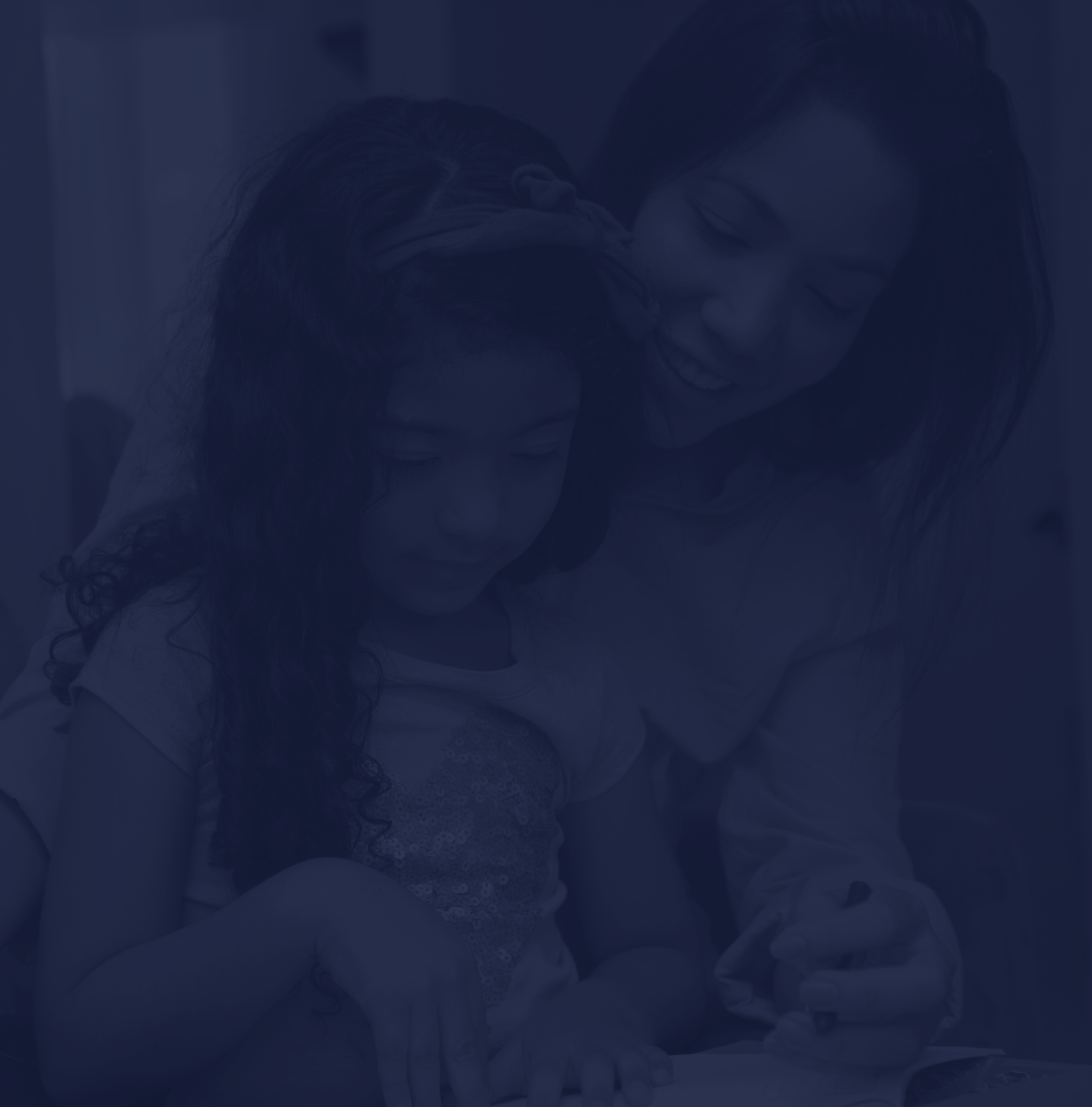 GRACIAS
www.minvivienda.gov.co
Síguenos en nuestras redes sociales en Twitter @Minvivienda, 
en Facebook @Minvivienda y en Instagram @Minvivienda.